MY ANCESTOR’S GAMES
Listen…
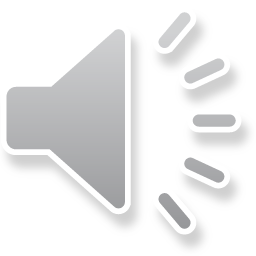